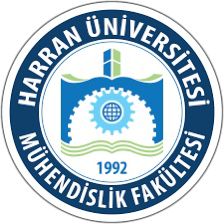 MÜHENDİSLİK FAKÜLTESİ
2022-2023 EĞİTİM ÖĞRETİM YILI GÜZ DÖNEMİ 
DANIŞMANLAR TOPLANTISI
DERS KAYITLARI 12-16 EYLÜL
Öğrencilere ders kayıtlarının tarihini ve harç yatıracakların harç yatırması gerektiğini, ders kayıtlarını kesinleştirmelerini bir mesaj ile hatırlatalım. 
OBS sistemi üzerinden hem e-mail, hem öğrenci sayfasına hem de sms olarak öğrencilere bilgi verelim.
Danışman onayı 12-18 EYLÜL
Ders Ekleme Bırakma 19 Eylül-02 Ekim
Danışmanlar tarafından yapılacaktır.
12-16 Eylül Çift Anadal / Yandal başvuruları alınacaktır.
Kayıt Yenileme
MADDE 17 – (1) Her öğrenci, akademik takvimde belirtilen süreler içinde ve bu Yönetmelikte yer alan hükümler çerçevesinde, ders alma işlemlerini tamamlayarak kaydını yeniler. Normal öğrenim süresini aşan öğrenciler, ders alma işlemini yapabilmek için katkı payı veya ikinci öğrenim ücretini ödemek zorundadır. Belirtilen sürede kaydını yenilemeyen öğrenci, o yarıyılda/yılda derslere ve sınavlara giremez.
Mazeretli ders kaydı
Madde 17. (2) Öğrenci, ilgili yönetim kurulunca kabul edilmiş bir mazereti yoksa her yarıyılda/ yılda kaydını yenilemek zorundadır. Mazereti sebebiyle kaydını belirlenen süre içinde yenilemeyen öğrenci, mazereti ilgili yönetim kurulunca kabul edildiği takdirde, akademik takvimde belirlenen ek süre içinde kaydını yenileyebilir.
(3) Mazeretli ders alma süresi de dâhil, belirlenen sürelerde ders alma işlemini tamamlamayan öğrenciler, o yarıyılda/yılda derslere ve sınavlara giremezler; öğrencilik haklarından yararlanamazlar.
(4) Öğrencinin kayıt yenilemediği yarıyıl/yıl 2547 sayılı Kanunda belirlenen öğrenim süresinden sayılır.
12 – 16 Eylül arasında Ders kaydı yapmayan öğrenciler 19-23 Eylül tarihlerinde dilekçeleri ile bölümlere gerekçeli olarak başvurmalı ve bu başvurular toplu bir şekilde dekanlık makamına yazılmalıdır.
[Speaker Notes: Burada zamanlama önemlidir lütfen danışmanlar bu hususta özenli olsunlar.]
ALTTAN ve ÜSTTEN DERS ALMA
Madde 17. (6) Öğrenci, ders alma işlemleri sırasında, başarısız olduğu, devam şartını sağlamadığı ve geçmiş dönemlerden hiç almadığı ders/dersleri öncelikli olarak almak zorundadır.
(7) ÇAP ve yandal öğrencileri hariç olmak üzere, gözetim listesinde bulunmayan öğrencilere bir yarıyılda verilebilecek AKTS miktarı; normal dönemdeki AKTS miktarına ilave olarak ara sınıflarda bu sınıfın AKTS toplamının 1/3’ünü aşamaz. Son sınıf öğrencilerine maksimum 45 AKTS olarak uygulanır.
(8) (Değişik:RG-29/7/2021-31552) Ara sınıf öğrencileri, ancak danışmanının olumlu görüşüyle, bir üst yıldan ders alabilir. Bunun için öğrencinin; önceki yarıyıllardaki tüm dersleri başarmış olması ve ağırlıklı genel not ortalamasının 3,00 veya üstünde olması şarttır.
[Speaker Notes: Lütfen bu hususta dikkatli olalım. Öğrenciye yanlış ders vermeyelim. Almışsa silelim. Üstten ders almada not ortalamasına dikkat edelim öğrenciyi kendi haline bırakmayalım.]
19 Eylül – 2 Ekim Ders ekleme – bırakma döneminde ders değişikliği yapan öğrenciler
Madde 17. (9) Yarıyıl kaydını tamamlamış olan öğrenci, akademik takvimde belirtilen ders ekle-bırak tarihlerinde ders ekleme, bırakma ve şube değişikliğini danışmanı ile birlikte yapar ve imzalanmış ders kayıt onayını alır.
NOT YÜKSELTME
(10) Ağırlıklı Genel Not Ortalamasını (AGNO) yükseltmek isteyen öğrenciler daha önce aldıkları ve başarılı oldukları dersleri o derslerin verildiği yarıyılda tekrarlayabilirler. Ancak, bu durumda öğrencilerin derse kayıt yaptırmaları şarttır. Tekrar edilecek dersin, ders izlencesinde belirtilen ders değerlendirme şartlarını yerine getirmek zorundadır. Tekrarlanan derste önceki not ne olursa olsun alınan en son not geçerlidir. Başarısızlık halinde ilgili dersi döneminde tekrarlamak zorundadırlar.!!!
Ders çakışması durumunda ikinci öğretimden en fazla 3 ders verilebilir.
Madde 17. (11) İkinci öğretimi bulunan bölümlerde, ders çakışması halinde; öğrenci normal öğretimde ise ikinci öğretimden, ikinci öğretimde ise normal öğretimden çakışan dersleri ile aynı ismi taşıyan en fazla üç dersi ders ekleme ve bırakma süresi içinde danışmanın onayı ile alabilir.
Yatay geçişle gelen öğrencilere muaf olduğu kadar AKTS üstten verilebilir. Muaf olunan ders yerine alınan dersten başarısız olursa öğrenciye bir daha üstten ders verilmez, sadece başarılıolduğu kadar üstten ders alabilir.
Harran Üniversitesi Muafiyet ve İntibak Yönergesi / İntibak İşlemleri
Madde 9. – (1) İlgili yönetim kurulunca alınan muafiyet kararında, muafiyet talebinde bulunan öğrencinin muaf sayılacağı derslerinin toplam AKTS’ si, kayıt yapılan önlisans ve lisans programlarında 40 ve daha fazla olması halinde, öğrencinin muafiyetine karşılık gelen yıl sayısı hesaplanır ve intibakı yapılır. Bu süre Yönetmeliğin 7 inci maddesinde belirtilen azami öğrenim süresinden düşülür. Alınmayan veya muafiyet verilmeyen dersler öncelikle aldırılır. 
(2) Öğrencinin muaf sayıldığı derslerin AKTS’ sinin, programın o yarıyılında okutulan derslerinin AKTS’ sinden az olması halinde, bulunduğu yarıyılın toplam AKTS’sini geçmeyecek kadar, bir üst yılın aynı yarıyılından ders alabilir. Bu durumdaki öğrenciler daha sonraki yarıyıllarda muafiyet almış ve başarmış olduğu derslerin sonucunda muaf olduğu AKTS toplamı kadar bir üst yılın aynı yarıyılından ilgili programın normal ders yükünü geçmeyecek şekilde ders alabilir.
DERSLERİN DÖNEMİNDE ALINMASI
(12) (Değişik:RG-16/11/2021-31661) Öğrenci, seçmeli dersler de dahil bütün dersleri eğitim-öğretim müfredatında belirtilen yarıyılda almak zorundadır. Ancak istisnai durumlar Senato tarafından belirlenecek usul ve esaslara göre düzenlenir. Ayrıca, ön koşullu derslerin alınabilmesi için başarılması zorunlu olan dersler, ilgili birimlerin yönetim kurulu kararıyla farklı dönemlerde de açılabilir. 
Harran Üniversitesi Önlisans ve Lisans Derslerinin Dönemi Dışında Alınması İle İlgili Usul ve Esaslar
Üniversitemiz Senatosu'nun 19.01.2022 tarih 2022/02 sayılı oturum 04 Nolu Kararı ile belirlenmiştir.
MADDE 4-(1) Öğrenci, seçmeli dersler de dahil bütün dersleri eğitim-öğretim müfredatında belirtilen yarıyılda almak zorundadır. Ancak öğrenci, staj hariç ilgili dersleri almasıyla mezun olabiliyorsa; ders saati, AKTS ve içerik olarak aynı olan en fazla iki dersi, öğrenci danışmanı ve program muafiyet komisyonunun uygun görüşü, program başkanlığının teklifi ve birim yönetim kurulu kararı ile farklı dönemlerde alabilir.
Madde 5-(1) Öğrenci danışmanı, öğrencinin dönem dışı ders alması ile ilgili gerekli kontrolleri yaparak şartları sağladığını kontrol etmekle sorumludur..
İKİ DERS SINAVI
(10) (Değişik:RG-29/7/2021-31552) Mezuniyeti için azami öğrenim süresini kullanmamış öğrencilerden, devam şartını yerine getirip en fazla iki dersten başarısız olan öğrenciler bu derslerden sınava girebilirler. Ayrıca, mezuniyeti için AGNO’sunun en az 2.00 olma şartı hariç tüm gerekleri yerine getirmiş olan öğrenciler, bu sınav sonucu alacağı notun katkısıyla AGNO’sunu en az 2.00 düzeyine çekebilecek durumda olması koşuluyla başarısız ders şartı aranmaksızın en fazla iki dersten sınava girebilirler. İki ders sınavında başarılı olmak için en az (CC) harf notu almış olmak gerekir. İki ders sınavının uygulanmasına ilişkin usul ve esaslar Senato tarafından belirlenir.
[Speaker Notes: Burada danışmanlar olarak öğrencilere yön vermek gibi bir görevimiz vardır. Öğrenciler bazen kendi durumlarından bihaberler. Bu her ne kadar sorumluluklarını kaldırmasa da danışman olarak görevimiz öğrenciye yol göstermektir.]
BİTİRME ÖDEVİ
Harran Üniversitesi mühendislik fakültesi BİTİRME ÖDEVİ YÖNERGESİ/
Madde 4: Bir öğrencinin bitirme ödevi alabilmesi için; bölümünde verilen ve öğrencinin mezun olabilmesi için alması gereken derslerin tümüne yazılmış olması gerekir.
[Speaker Notes: Burada da danışmanlar olarak dikkat edelim. Bazı danışmanların buna dikkat etmemesi sonucu adaletsizlik olmaktadır.]
Gözetim listesi
23 (1)  Aşağıda gösterilen öğrenciler gözetim listesine alınır:
a) Birinci ve ikinci yarıyıl sonunda ağırlıklı genel not ortalamaları 1.70’in altında olan öğrenciler.
b) Üçüncü ve dördüncü yarıyıl sonunda ağırlıklı genel not ortalamaları 1.80’in altında olan öğrenciler.
c) Beşinci ve altıncı yarıyıl sonunda ağırlıklı genel not ortalamaları 1.90’ın altında olan öğrenciler.
ç) Normal öğrenim süresi 2 yıl olan birimlerin üçüncü ve dördüncü yarıyıl sonunda 2.00 altında olan öğrenciler.
Gözetim listesi
(2) Gözetim listesine alınan öğrencilerin bir yarıyıldaki ders yükü en fazla 24 AKTS’dir. Gözetim listesinde iken ağırlıklı genel not ortalamalarını belirtilen düzeylerin üzerine çıkartan öğrenciler normal statüde öğrenimlerine devam ederler.
(3) Kayıtlı bulunulan yarıyıl sonu itibarıyla ağırlıklı genel not ortalaması belirlenirken, alt yarıyıllardan alınamayan dersler ağırlıklı not ortalamasına katılmaz.
GENEL HUSUSLAR
MAZERET SINAVLARI* Mazeret sınavları sadece eski yönetmelikte olan öğrenciler için arasınavlarda eski yönetmeliğe göre değerlendirilecektir.* Final sınavı mazereti için mazeret yönergesinde belirtilen koşullar tüm öğrencilere uygulanacaktır(eski yeni fark etmez).
* Bütün danışmanlar sorumluluk- larında olan tüm öğrencileri ile ders kaydı haricinde
 1 dönem içerisinde en az 1 kere özel olarak görüşme yapmalıdırlar. 
Görüşme saatleri kapılara yazılmalıdır.
* BESYO nun yanındaki Psikolojik Rehberlik ve Danışmanlık Merkezine ihtiyacı olduğuna inandığınız öğrenciyi yönlendirelim
[Speaker Notes: Sorunları ile ilgilenmeli ve öğrencinin yalnız olmadığını hissettirmelidir. Genel sorun bildiren, Öğretim üyesi, Fiziksel ortam, vb. hususlara iletilirse bu durum Dekanlığa bildirilerek çözüm üretmeye gayret edilmelidir. Özel hususlar içinde Danışmanlar çözüm üretmeye çalışmalı gerekirse Dekanlıkla işbirliği içerisinde gençlerimizle alakadar olmalıyız.]
* AKTS düzeltmeleri: Yıl içerisinde öğrenci mezun durumda değilse AKTS düzeltme talepleri yapılmamalıdır. Her yıl sonunda transkriptler tek tek kontrol edilerek daha evvel Bölüm sekreterliğine gönderilen tablo formatında değişiklikler talep edilmelidir. Esas olan ise bunun önüne geçilmesidir. Bu nedenle;
Ders kayıtları sırasında öğrencilerin seçtikleri dersler azami dikkatle incelenerek onay verilirse bu durum oluşmayacaktır.
* Seçmeli ders değişiklikleri: Öğrenciler alıp kaldıkları seçmeli derslerin yerine başka bir seçmeli ders alırlarsa mutlaka saydır butonu ile saydıralım ki sonra transkript düzeltimi gerekmesin.
* Teknik Geziler: Her bölüm mutlaka 1 teknik gezi düzenlemeye gayret etmelidir.

TEŞEKKÜRLER